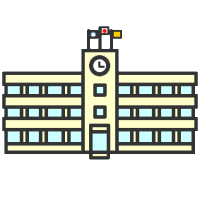 学校参観（授業体験）の御案内
学校参観　６月　７日（水）～６月　９日（金）
授業体験　６月２７日（火）～６月３０日（金）
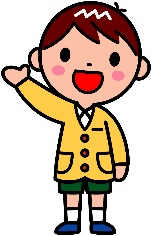 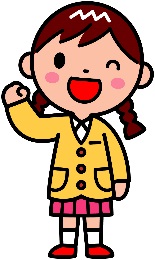 ～　一人一人を大切にした本校の教育を
　　　　　　　　　　　　　　　　　　　　　　　是非ご確認下さい　～
保護者の方・・・学校説明、校舎見学、授業参観、教育相談　　　
お子さん・・・・授業体験
　　　　　　　　 音楽、体育、遊びの指導など
保護者の方と一緒に授業を体験します。
（年中以上で
　御希望の方）
●申し込み締め切り…５月１９日（金）、
　　　　　　　　　　　　　　 ＦＡＸ、メールなどで下記までお申し込み下さい。
●上記期間以外でも、学校見学や授業体験は随時受け付けています。
■日程の詳細
■お子様の服装｛第２回目（体験）参加の方のみ｝
 
        服  装…動きやすい服装
        
　　　 持ち物 …内ズック、汗ふき用タオルなど
■アクセス
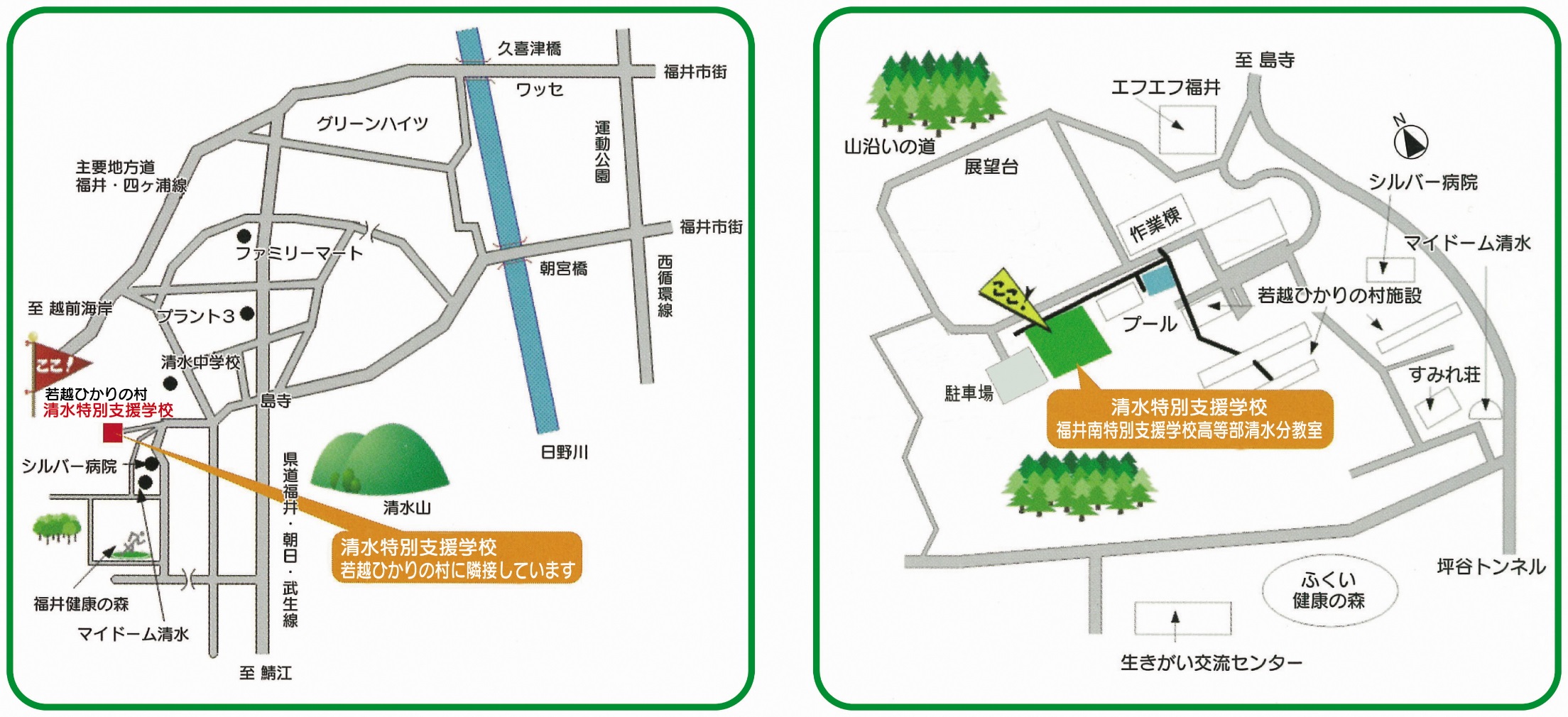 学校案内地図
若越ひかりの村周辺地図
＊本校体育館のリフレッシュ工事期間中のため、大型車が近隣路を通行することがありますので、御来校の際は御注意願います。
ＦＡＸ送信票
(このままＦＡＸ送信してください)
福井県立清水特別支援学校　教務部　伊部　知津子　　宛
ＦＡＸ　０７７６－９８－３４５３

学校参観・授業体験　申込書
●参観希望日　　　　　　　　　月　　　日（　　）　　　　
●授業体験希望日
　　　　　　　　　　第１希望　　月　　　日（　　）
　　　　　　　　　　第２希望　　月　　　日（　　）